ПЕРСОНАЛЬНЫЙ ДИЕТОЛОГ
ВЫПОЛНИЛ:
ученик 10 В класса ГБОУ школа №1505 
Колосов Андрей Юрьевич
                                        НАУЧНЫЙ РУКОВОДИТЕЛЬ учитель 
                                             биологии школа № 1505:
Ноздрачева Анна Николаевна
Актуальность
Испытуемый считает, что имеет избыточный вес из-за неправильного питания. Он хочет похудеть не отказываясь от вкусовых предпочтений. Ему нужен полноценный завтрак, обед и ужин. В итоге был составлен персональный план питания, по которому испытуемый будет питаться 1 месяц, чтобы можно было увидеть результат.
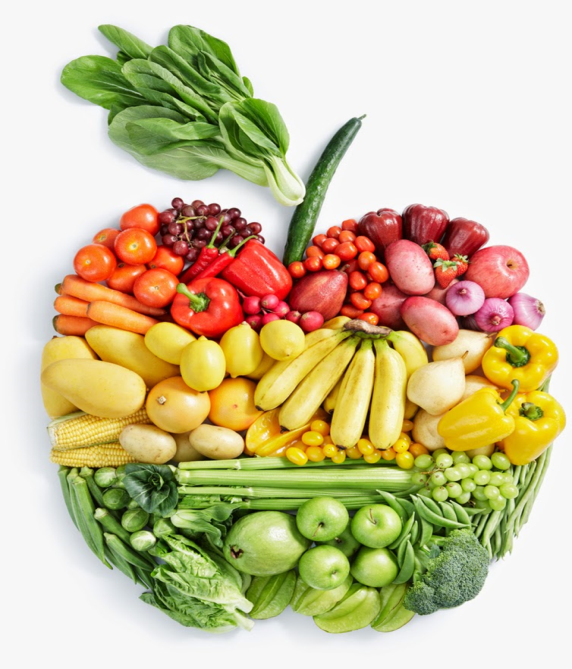 Цель
Составление персонального плана питания на 1 месяц для конкретного испытуемого с целью снижения массы.
Гипотеза
Питаясь правильно, можно избавиться от лишнего веса.
Задачи
Изучить по литературным данным основы диетологии.
Проанализировать рацион питания мужчины 41 год.
Узнать предпочтения в еде у мужчины 41 год.
Составить и опробовать персональный план питания для мужчины 41 год.
Узнать как влияет правильное питание на массу мужчину 41 год.
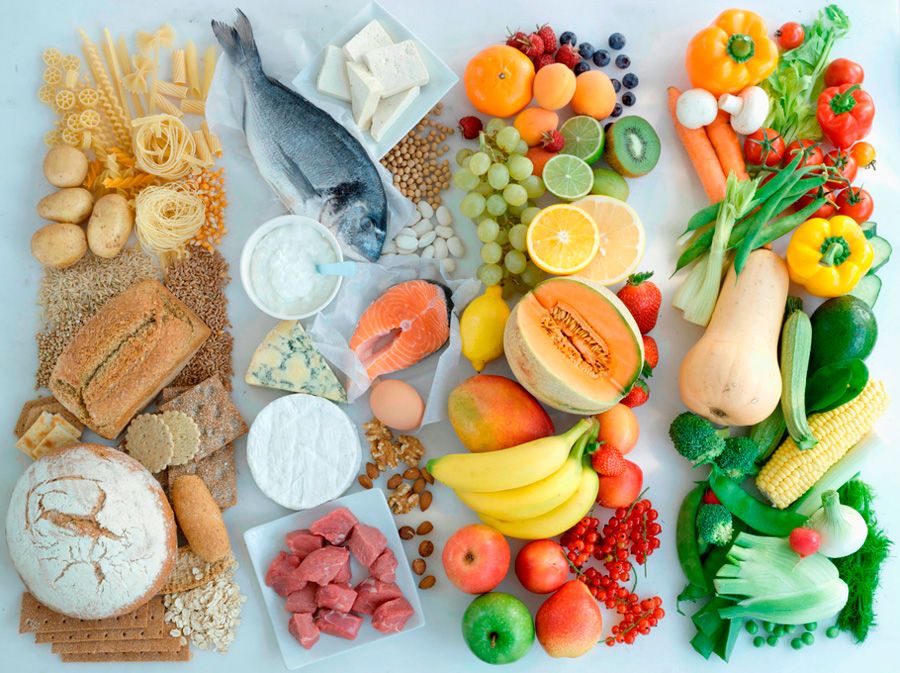 Объект и материалы
Испытуемый - мужчина 41 год, 
Персональный месячный план питания, 
Весы электронные для измерения массы человека.
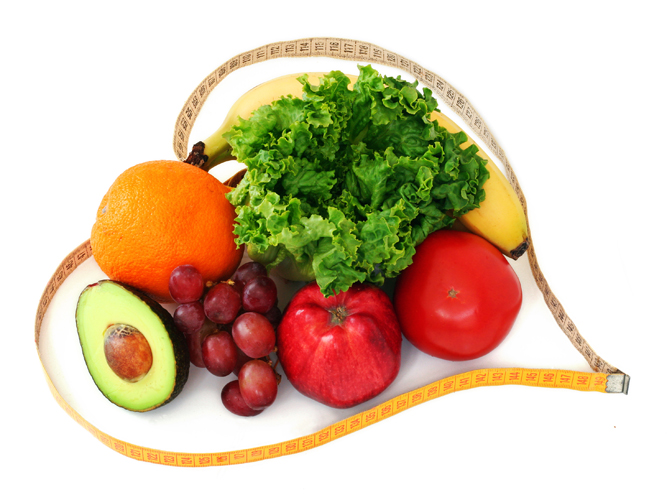 Методы
Записан  двухнедельный рацион питания мужчины
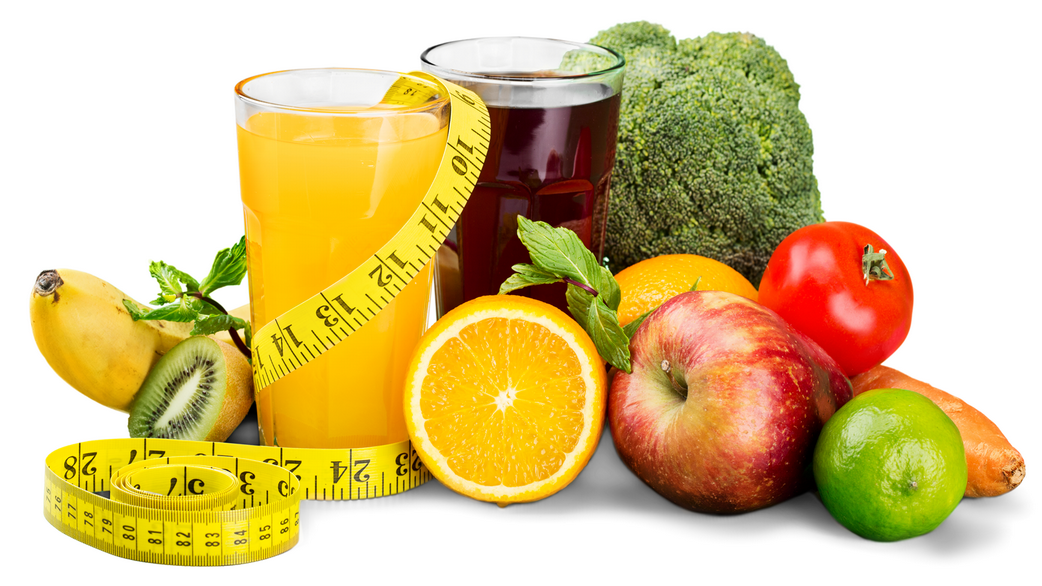 Методы
Персональные предпочтения в еде мужчины 41 год
Методы
Индивидуальные нормы потребления пищи для испытуемого.
Методы
Проанализирован двухнедельный рацион питания мужчины
Методы
Составлен двухнедельный план персонального питания для испытуемого.
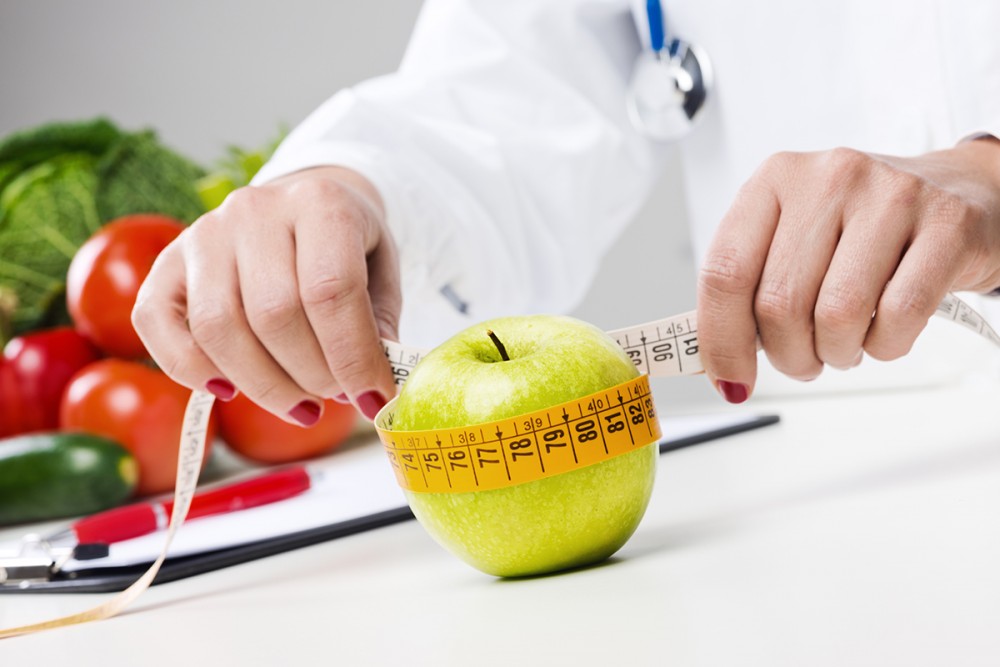 Результаты и обсуждения
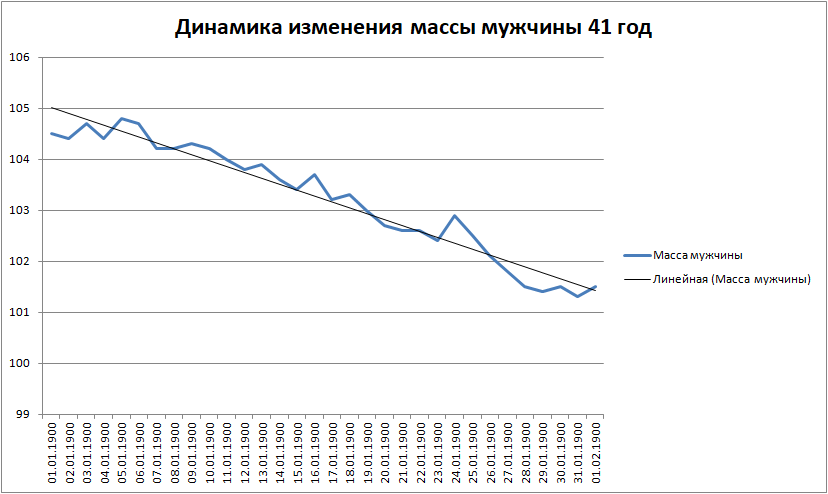 Результаты и обсуждения
Питаясь правильно можно уменьшить свою массу.
За один месяц правильного питания по персональному плану испытуемый, потерял около трех килограмм массы.
3. Рацион питания соответствует требованиям.
4. Гипотеза подтвердилась.
Результаты и обсуждения
Для более достоверных данных следует продолжить питание по персональному питанию в течении 1-2 месяцев. Если масса испытуемого продолжит уменьшаться или останется на прежнем уровне, следует добавить физическую нагрузку и составить новый персональный план питания. Также не следует сразу отказываться от персонального питания и переходить на обычное питание, так как метаболизм испытуемого сильно изменился. При быстром переходе к обычному питанию, испытуемый может начать набирать лишний вес.
Благодарность
Выражаю особую благодарность Ноздрачевой Анне Николаевне, за полезные советы и консультации.
Список литературы
1. 	Амбросьева, Е.Д. Физиология питания. Учебник / Е.Д. Амбросьева. - М.: КноРус, 2015. - 384 c.
2. Аэрогриль. Основа здорового питания. - Москва: Гостехиздат, 2002.
3. Базеко, Н. П. Все секреты здорового питания / Н.П. Базеко, С.И. Пиманов. - М.: Медицинская литература, 2003.
4. Воробьев Р.И. Питание и здоровье. - М.: Медицина. 2010.
5. Мартинчик, А.Н. Физиология питания: Учебник / А.Н. Мартинчик. - М.: Academia, 2016.
6. Всемирная организация здравоохранения, 2010., Глобальные рекомендации по физической активности для здоровья, с. 24-27
7. Здоровое питание / Бюллетень ВОЗ. – 2018.
Спасибо за внимание!